WEB 2.0 and E-LEARNING & MOBILE LEARNING
Apa itu web 2.0???
web 2.0
-Istilah ini dicipta oleh Darcy DiNucci
-Dipopularkan oleh Tim O’REILLY semasa di persidangan
-Web 2.0 ini adalah web yang baru selepas web 1.0 diadakan
-Dapat berhubung dengan orang lain
-Mudah untuk diterbitkan
-Lebih canggih daripada web 1.0 kerana dapat berkomunikasi
Fungsi web 2.0
-Untuk berkomunikasi dengan penerbit
-Memudahkan pengguna untuk bertanya terhadap penerbit
-Pengguna dapat menambah maklumat
-Pengguna juga dapat memberi pendapat
Contoh Web 2.0
-Wikipedia
-Youtube
-Facebook
-Twitter
Contoh
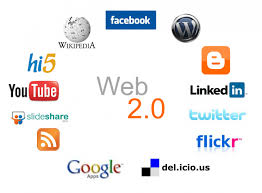 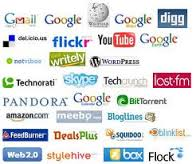 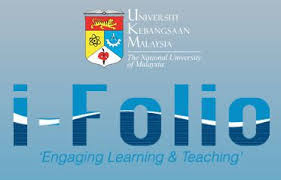 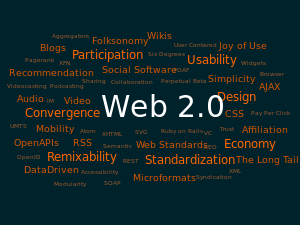 E- Learning
Merupakan satu bentuk pembelajaran yang memanfaatkan elektronik informasi dan komunikasi teknologi. E- learning berkembang sangat pesat dari semasa ke semasa sehingga menjadikan pembelajaran jauh lebih mudah, efektif dan efisien. 
Objek pembelajaran yang diperkaya dengan multimedia serta digandingkan dengan sistem informasi yang pelbagai contohnya akademik , komunikasi, evaluasi dan educational tools.
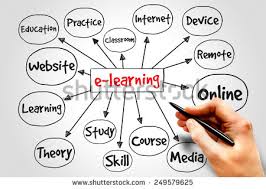 Program E-learning
Merupakan sistem teknologi informasi dan komunikasi
E- learning mempunyai standard yang tinggi dan canggih dalam pengajaran dan pembelajaran
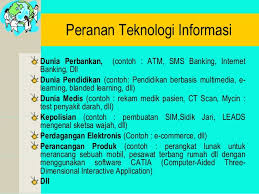 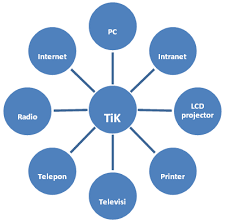 Contoh Website E- learning
Contoh :
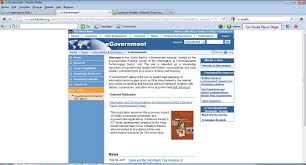 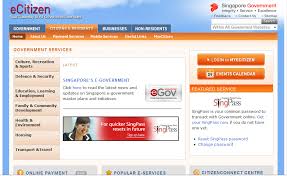 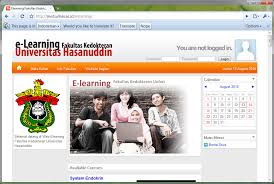 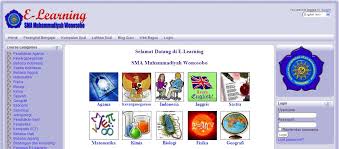 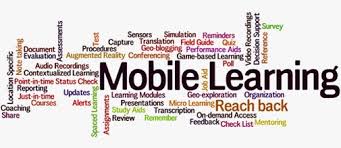 Mobile Learning
apa itu mobile learning ?
Mobile learning didefinasikan oleh Clark Quinn (2000) sebagai :
-Teknologi mudah-alih atau Mobile learning atau lebih popular digelar sebagai M-learning merupakan pembelajaran yang merentasi pelbagai konteks iaitu informasi, komunikasi, sosial dalam kandungan, serta peranti elektronik peribadi dengan penggunaan perkakas elektronik seperti telefon bimbit, pc tablet, notebook, telefon pintar dan sebagainya.
Fungsi M-Learning
Supplement (Tambahan)
dapat mendidik peserta untuk memiliki kebebasan memilih. 

komplement (Pelengkap)
Berfungsi untuk melengkapkan materi pembelajaran yang diterima oleh peserta didik.
M-learning dapat digunakan melalui
Cell-Casting / PodCasting

media sosial seperti facebook, twitter, dll

wifi 

mobile data

mp3
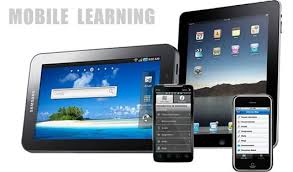 contoh aplikasi M-Learning
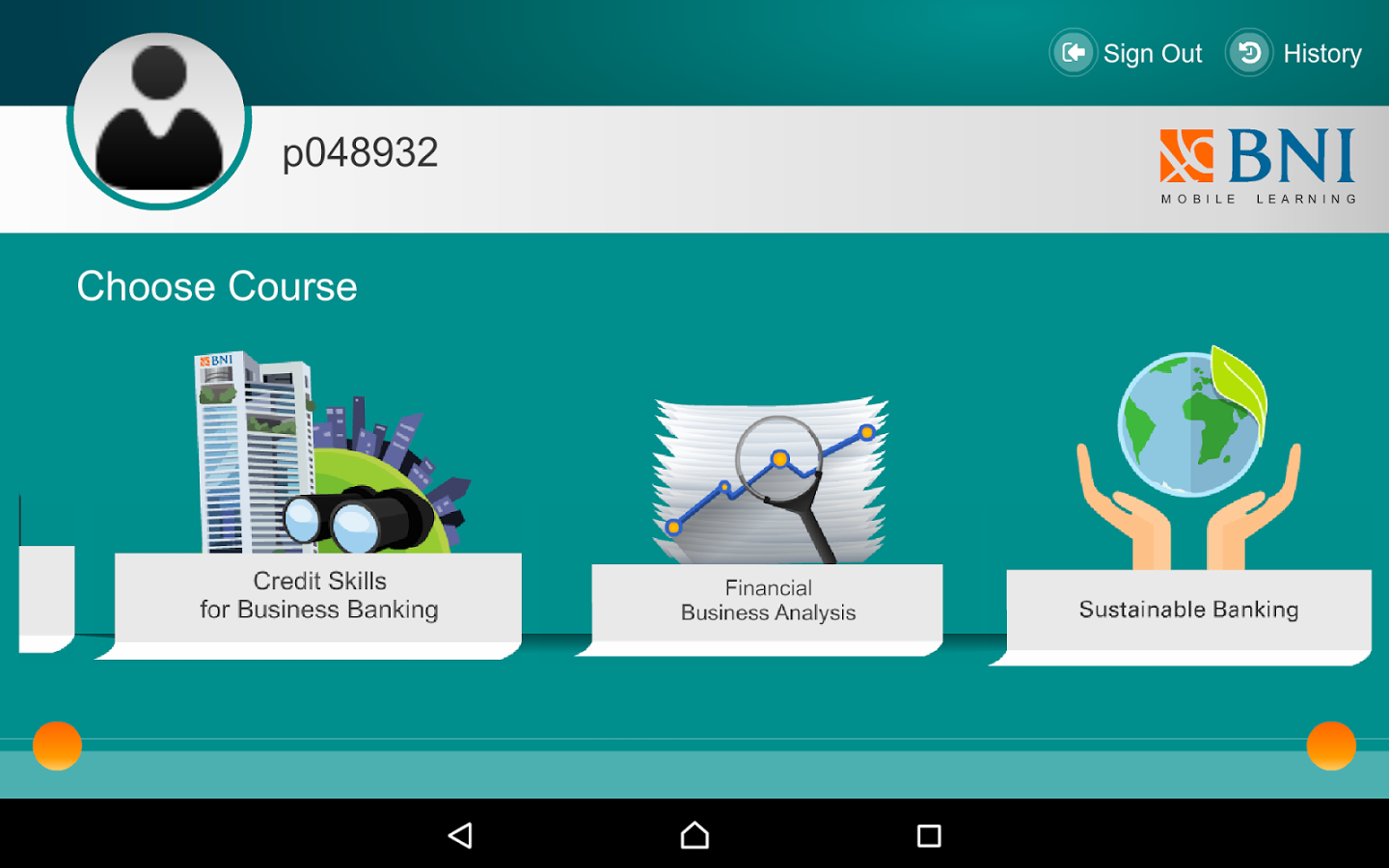 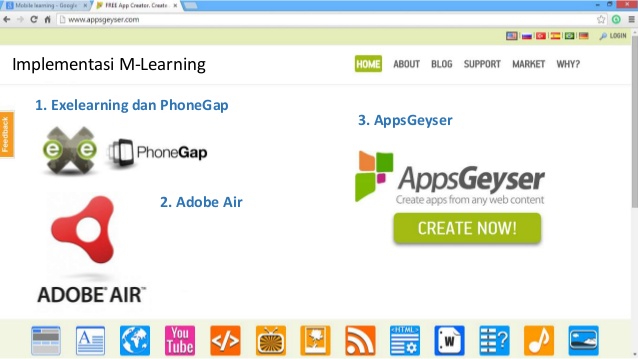 APPSGEYSER
BNI MOBILE LEARNING